মাল্টিমিডিয়া ক্লাসে
শুভেচ্ছা
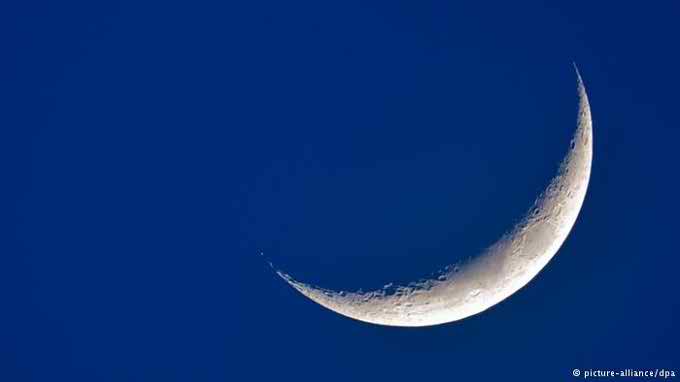 শিক্ষক পরিচিতি
তাছলিমা আক্তার
সহকারী শিক্ষক
দোয়ানী সরকারী প্রাথমিক বিদ্যালয়
নরসিংদী সদর
নরসিংদী ।
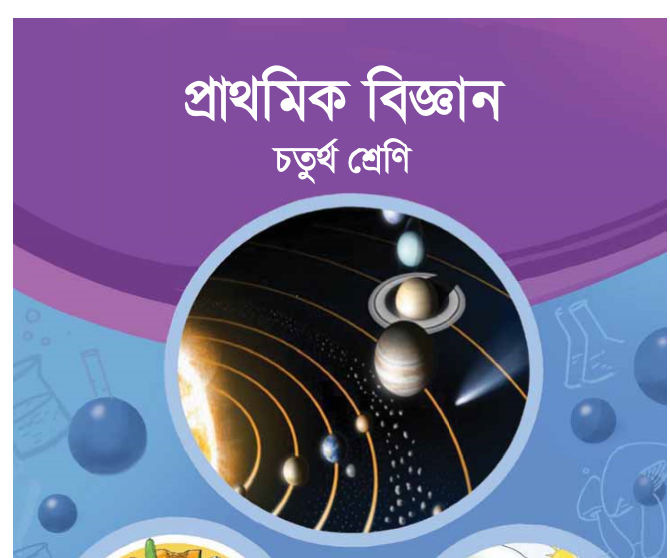 পাঠ পরিচিতি
শ্রেণিঃ ৫ম
বিষয়ঃ প্রাথমিক বিজ্ঞান
অধ্যায়ঃ ৮
পাঠ শিরোনামঃ মহাবিশ্ব
পাঠ্যাংশঃ সৌরজগৎ
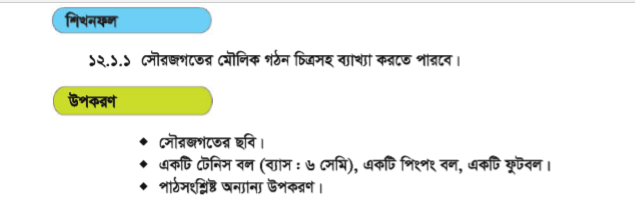 পূর্বজ্ঞান যাচাই
এসো এ সম্পর্কে একটি ভিডিও দেখি
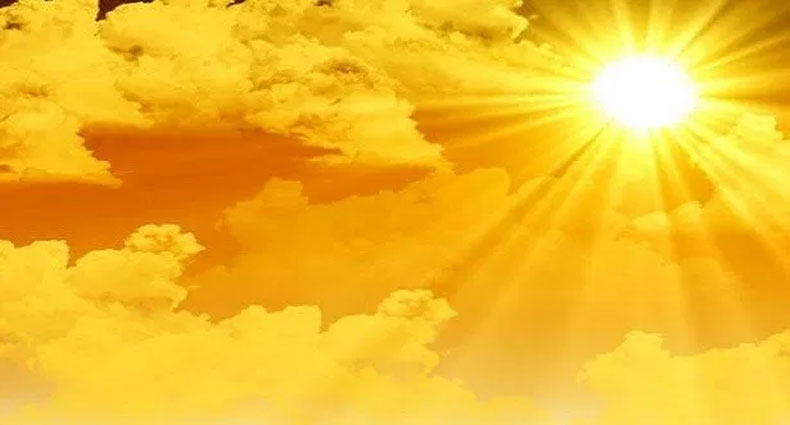 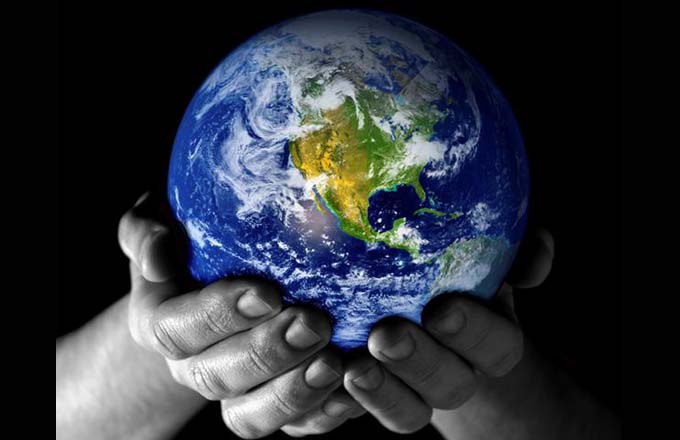 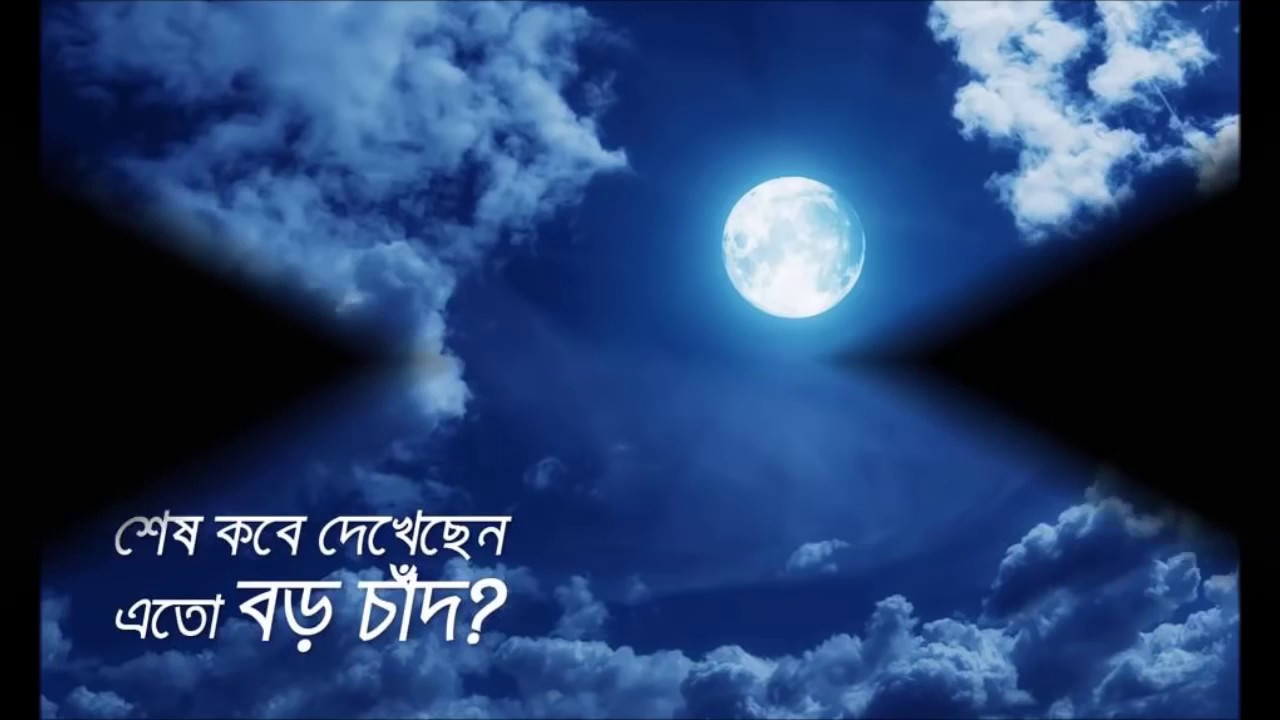 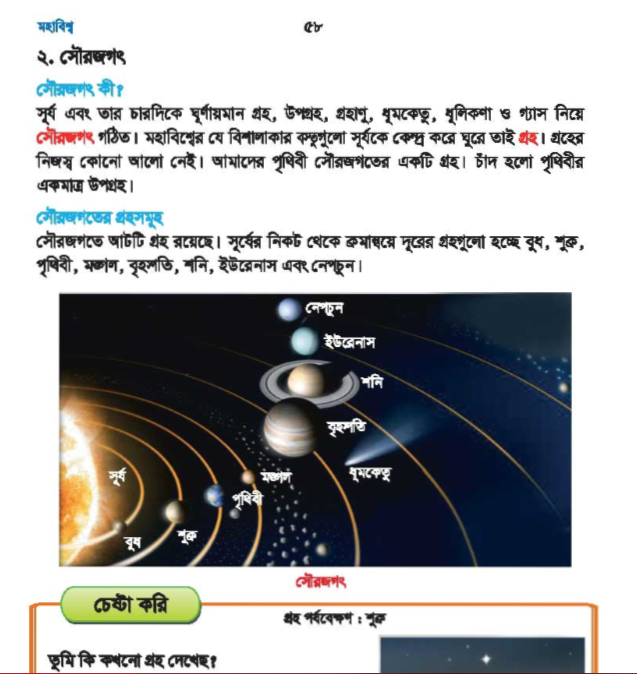 আমদের আজকের পাঠ
সৌরজগৎ কী?

পৃষ্ঠা ৫৮  [ সূর্য এবং তার চারদিকে ......... ইউরেনাস এবং নেপচুন।]
নেপচুন
ইউরেনাস
শনি
বৃহস্পতি
সূর্য
সৌরজগতের ৮ টি গ্রহ
মঙ্গল
পৃথিবী
শুক্র
বুধ
পৃথিবী সূর্যের চারদিকে ঘুরে
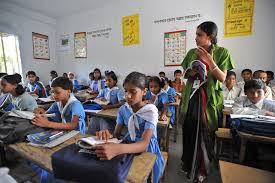 পাঠ্য বই সংযোগ পৃষ্ঠা   ৫৮
একক কাজ
বোর্ডে গ্রহগলো চিহ্নিত
প্রশ্ন
১। পৃথিবী গ্রহ কোনটি?
২। শনি গ্রহ কোনটি?
৩। বুধ, শুক্র, মঙ্গল, বৃহস্পতি, ইউরেনাস, নেপচুন কোনটি?
মূল্যায়ন
সৌরজগতের মৌলিক গঠন চিত্রসহ ব্যাখ্যা করবে।
ধন্যবাদ
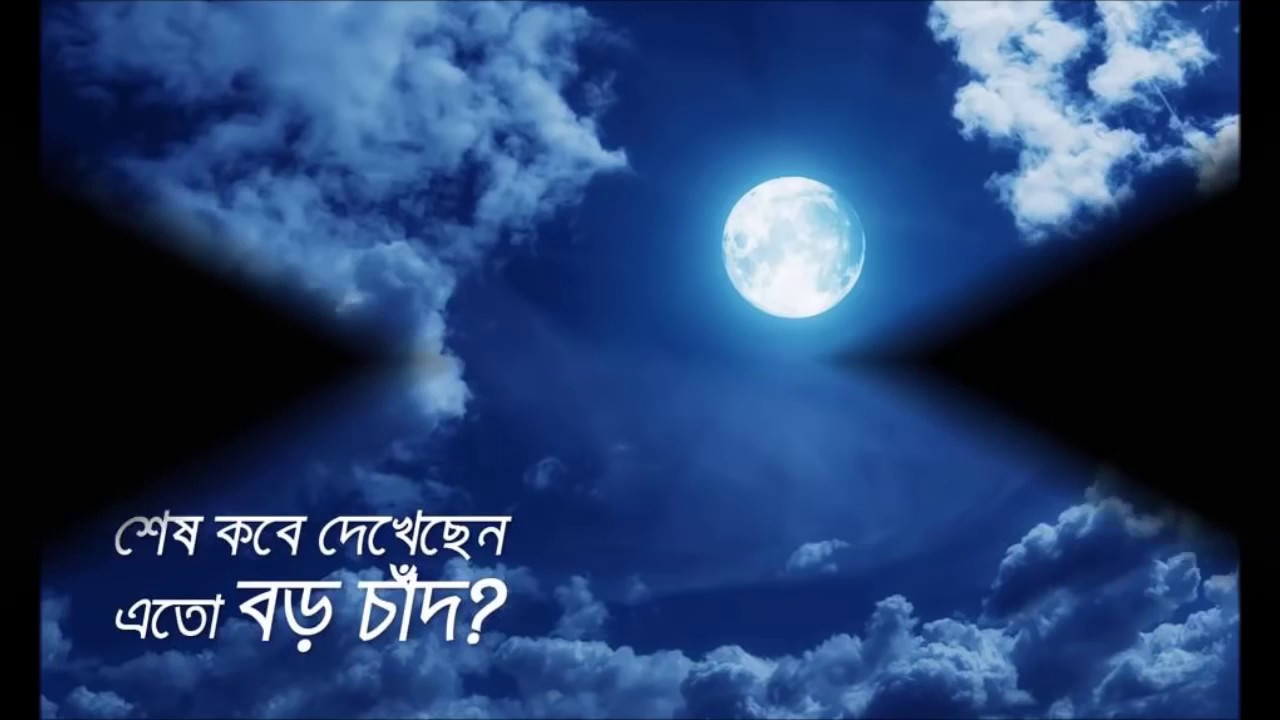 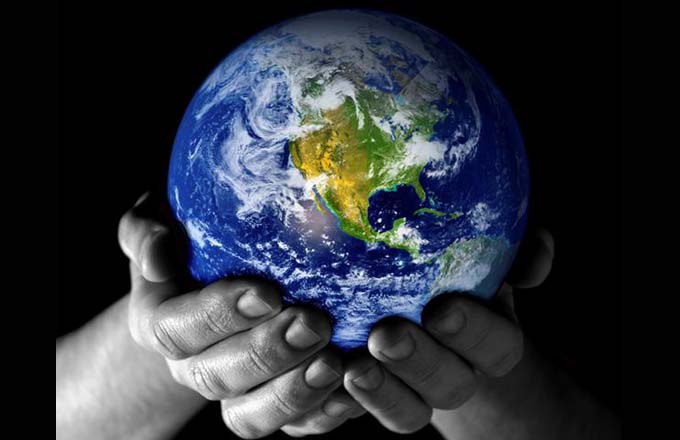 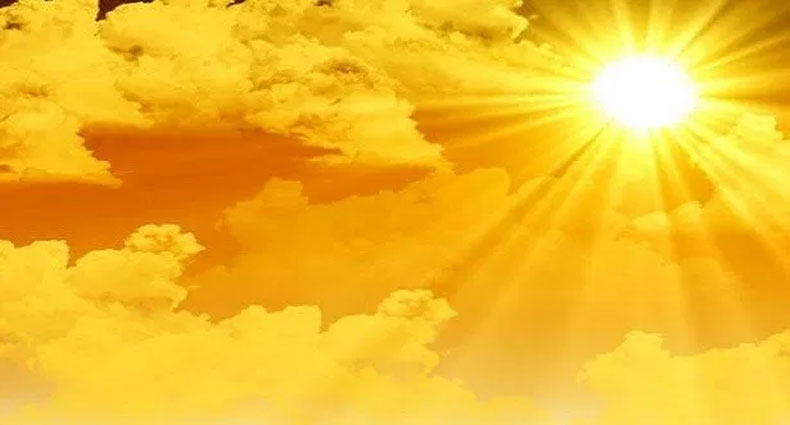